Recitation 11
Analysis of Algorithms and inductive proofs
1
Big O
Review: Big O definition
c * g(n)
f(n) is O(g(n)) 
                       iff
There exists c > 0  and N  > 0 such that:
       f(n)  ≤  c * g(n)  for  n ≥ N
f(n)
n
N
2
[Speaker Notes: Explain the Big O definition and 
explain that this is why constants don’t matter. 
c * g(n) is our upper bound and we can set c to be any real valued number.

Note: We don’t say f(n) = O(g(n)) because it is not an equality.]
Example:  n+6 is O(n)
n + 6    ---this is f(n)
<=       <if 6 <= n, write as>
       n + n
=        <arith>
       2*n
           <choose c = 2>
=    c*n    ---this is c * g(n)

So choose c = 2 and N = 6
f(n) is O(g(n)): There exist c > 0, N  > 0 such that:
  f(n)  ≤  c * g(n)  for  n ≥ N
3
[Speaker Notes: When you show this proof, emphasize (1) the proof format, much better than usual  format in math, because it shows the reason for each step.
(2) Development! Start at top, n+6 and try to make = and <= and < steps that end up at c*g(n), and create N and c as you go.]
Big O
Review: Big O
Is used to classify algorithms by how they respond to changes in input size n. 


Important vocabulary:
Constant time: O(1)             
Logarithmic time: O(log n)
Linear time: O(n)
Quadratic time: O(n2)
Exponential time: O(2n)
4
[Speaker Notes: For all of the vocab words, go over an example,
Adding two numbers - O(1)
binary search - O(log n)
linear search - O(n)
selection sort - O(n^2)]
Big O
Review: Big O
1. log(n)  + 20         is 	  O(log(n))      	(logarithmic)
2. n + log(n)            is       O(n)              	(linear)
3. n/2  and  3*n       are    O(n)
4. n * log(n)  + n      is      n * log(n)
5. n2  + 2*n + 6         is     O(n2)       	 (quadratic)
6. n3  + n2                is      O(n3)            	(cubic)
7. 2n  + n5     	      is      O(2n)            	(exponential)
5
Merge Sort
6
Merge Sort
Runtime of merge sort
/** Sort b[h..k]. */
public static void mS(Comparable[] b, int h, int k) {
    	if (h >= k) return;
    	int e= (h+k)/2;
    	mS(b, h, e);
    	mS(b, e+1, k);
    	merge(b, h, e, k);	
}

mS is mergeSort for readability
7
[Speaker Notes: This is an implementation of mergesort. Sort the elements of the array b, meaning that nothing is returned but b is changed. Go through this code step by step with your group. Method mS sorts the elements of b between indexes h and k in place, so if h is at least k, then they’re nothing left to sort, so there’s nothing to do; otherwise, create e midway between h and k, sort b[h..e] and b[e+1..k] recursively, then we merge those two sorted parts. Merge here means we take two sorted parts of the array and turn them into one sorted part of the array. We’ll look at merge’s code later.]
Merge Sort
Runtime of merge sort
/** Sort b[h..k]. */
public static void mS(Comparable[] b, int h, int k) {
    	if (h >= k) return;
    	int e= (h+k)/2;
    	mS(b, h, e);
    	mS(b, e+1, k);
    	merge(b, h, e, k);	
}

mS is mergeSort for readability
We will count the number of comparisons mS makes

Use T(n) for the number of array element comparisons that mS makes on an array segment of size n
8
[Speaker Notes: To calculate the number of steps the algorithms takes is our next task. We wil count only array-element comparisons.
Because of the recursion, we get a (recurrence relation).
Base case: when the number of elements to be sorted (the distance between h and k) is 0 or 1. It makes 0 comparisons.
Here, the only operations we are considering to have any significant cost are comparisons (comparing the values of things to be sorted). We’ll watch to make sure we’re not performing any other overly costly-looking operations.]
Merge Sort
Runtime of merge sort
/** Sort b[h..k]. */
public static void mS(Comparable[] b, int h, int k) {
    	if (h >= k) return;
    	int e= (h+k)/2;
    	mS(b, h, e);
    	mS(b, e+1, k);
    	merge(b, h, e, k);	
}
T(0) = 0
T(1) = 0
Use T(n) for the number of array element comparisons that mergeSort makes on an array of size n
9
Merge Sort
Runtime of merge sort
/** Sort b[h..k]. */
public static void mS(Comparable[] b, int h, int k) {
    	if (h >= k) return;
    	int e= (h+k)/2;
    	mS(b, h, e);
    	mS(b, e+1, k);
    	merge(b, h, e, k);	
}
Recursive Case:
T(n) = 2 * T(n/2)
       +
O(n)
comparisons made in merge
Simplify calculations: assume n is a power of 2
10
[Speaker Notes: Assume that we’re sorting a number of elements n that is a power of 2. This makes the analysis  easier, and it has another property as well.
A non-rigorous justification for this: It’s clear (when we see the code in full) that increasing the number of elements to sort will not make this algorithm run faster. Therefore, for any value n that is not a power of two, we know it runs faster than running our algorithm with the next power of 2 up elements. This is mostly sufficient for O() runtime analysis.]
Runtime of merge
/** Sort b[h..k].  Pre: b[h..e] and b[e+1..k] are already sorted.*/
public static void merge (Comparable b[], int h, int e, int k) {
  Comparable[] c= copy(b, h, e);
  int i= h; int j= e+1; int m= 0;
  // inv: b[h..i-1] contains final, sorted values  //   b[j..k] remains to be transferred
  //   c[m..e-h] remains to be transferred
  //   b[0..i-1] <= b[j..k], b[h..i-1] <= c[m..e-h]
  for (i= h; i != k+1; i= i+1) { 
    if (j <= k && (m > e-h || 
      b[j].compareTo(c[m]) <= 0))
         b[i]= b[j]; j= j+1;
    else b[i]= c[m]; m= m+1;
  }  
}
0              m              e-h
c      free         to be moved
11
h                  i               j                 k
b   final, sorted       free       to be moved
[Speaker Notes: This is merge. You’re going to have to go over this very slowly.
An array c is created that is a copy of the first array segment we’re merging. The diagrams constitute the loop invariant. They show c, with index m, as well as b, with indices i and j. Go over the diagrams first! Then show (1) how the initalization makes the invariant true, (2) when the loop terminates, the desired answer holds, and (3) each iteration keeps the diagrams true and makes progress toward termination by increasing i.
Idea: walk through the part of b being merged (this is index i, which goes through the whole part of b being merged). At each element, set it to smaller of the next element from c and the as yet unsorted part of b.
m>e-h means that all of c is merged, so always add stuff from the as yet unmerged part of b.
j>k means that the to-be-merged part of b is empty, so we just add stuff from c. 

Two things in merge take “significant” time to execute. Executing the body of this loop involves at most one comparison. The loop is iterated at most (k+1-h) times, so the number of comparisons involved is no more than the size of the array segment.
One might worry that creating copy c takes too much time, but it involves only copying e+1-h elements, so ultimately the time it takes is within O(k+1-h), which is what the loop part takes anyway.
We can therefore safely say that this method takes O(k-h) time.]
Runtime of merge
/** Sort b[h..k].  Pre: b[h..e] and b[e+1..k] are already sorted.*/
public static void merge (Comparable b[], int h, int e, int k) {
    Comparable[] c= copy(b, h, e);
    int i= h; int j= e+1; int m= 0;
    for (i= h;  i != k+1;  i= i+1) {
      if (j <= k && (m > e-h || b[j].compareTo(c[m]) <= 0)) {
           b[i]= b[j]; j= j+1;
      }
      else {
           b[i]= c[m]; m= m+1;
      }
    }
}
O(e+1-h)
Loop body: O(1)
Executed k+1-h times
Overall: O(k-h)
12
Merge Sort
Runtime of merge sort
/** Sort b[h..k]. */
public static void mS(Comparable[] b, int h, int k) {
    if (h >= k) return;
    int e= (h+k)/2;
    mS(b, h, e);
    mS(b, e+1, k);
    merge(b, h, e, k);	
}
T(e+1-h) comparisons = T(n/2)
T(k-e)   comparisons = T(n/2)
T(k+1-h) comparisons = n
Thus: T(n) < 2 * T(n/2) + n, with T(1) = 0
13
[Speaker Notes: Back to mergeSort:
We now know the number of comparisons merge takes, so to prove the number of comparisons the algorithm takes as a whole, we must figure out how to deal with this recursion.
To this end, we create T().]
Merge Sort
Runtime
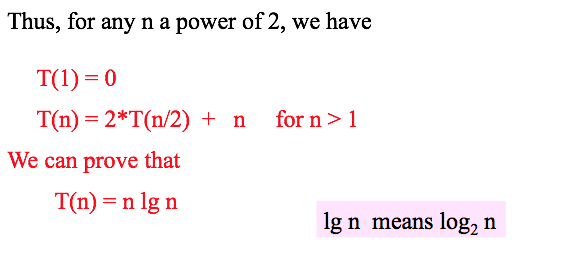 14
[Speaker Notes: Here we have a base case (time to sort 1 element is 0), and a recursive case (time to sort n elements is twice the time to sort n/2, plus n more time).
Remember that we’re only using n = powers of 2, for simplicity.]
Merge Sort
Proof by recursion tree
merge time at level
T(n)
n = n
lg n 
levels
T(n/2)
T(n/2)
(n/2)2 = n
(n/4)4 = n
T(n/4)
T(n/4)
T(n/4)
T(n/4)
(n/2)2 = n
T(2)
T(2)
T(2)
T(2)
T(2)
T(2)
T(2)
T(2)
lg n levels * n comparisons is O(n log n)
15
[Speaker Notes: This is the “recursion tree” for mergeSort. We calculate the time it takes to perform the merges at each “level of recursion.” Att the highest level, merging n elements takes n time. Before that can happen, the algorithm must make two merges of n/2 elements each, which take n/2 comparisons each, for a total of n time. Before those can happen, they each call a pair of merges of n/4 elements each. That’s 4 merges of n/4 elements each, for a total of n time.
There are lg n levels to this tree –the recursion depth of mergeSort is lg n. Therefore, there are ln n levels, with n time spent on each, or a total of n lg n time spent to execute this algorithm.]
Merge Sort
Inductive proof
Definition: T(n) by: T(1) = 0
                                 T(n) = 2T(n/2)  +   n
Theorem: For n a power of 2, P(n) holds, where:
       P(n):   T(n) = n lg n
Proof by induction:
Base case: n = 1:  P(1) is T(1) = 1 lg 1
T(1) = 0, by definition.
1 = 2^0, so 1 lg 1 = 0.
lg n  means log2 n
16
[Speaker Notes: Note how the theorem is expressed in terms of P(n). Always writing it this way helps you make clear what is being proved and what is the inductive hypotheses.

The power of 2 are 2^0 = 1, 2^1 = 2, 2^2 = 4, etc.
The base case is therefore when n is 1.]
Merge Sort
Inductive proof
T(1) = 0
T(n) = 2T(n/2)  +   n

P(n):   T(n) = n lg n
Inductive case: Assume P(k), where k is
a power of 2, and prove P(2k)
T(2k)
=       <def of T>     
      2 k lg k  + 2k
=       <algebra>
       2 k (lg(2k) – 1)  + 2k
=        <algebra>
       2 k lg(2k)
Why is lg n = lg(2n) -1 ?
Rests on properties of lg.
See next slids
17
[Speaker Notes: Inudctive case,]
Merge Sort
Proof: lg(n) = lg(2n) - 1
Since n = 2k for some k:
lg(2n) – 1
=   	<definition of n>
      lg(2*2k) – 1
=   	<arith>
      lg(212k) – 1
=   	<property of lg>
      lg(21) + lg(2k) – 1
=   	<arith>
     1 + lg(2k) – 1
=   	<arith, definition of n>
     lg n
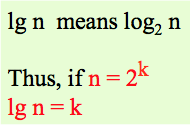 18
[Speaker Notes: This is a useful property of lg for the previous proof.]
Merge Sort
Merge sort vs Quicksort
•Covered QuickSort in Lecture
•MergeSort requires extra space in memory
–It requires an extra array c, whose size is ½ the initial array size
–QuickSort is an  “in place” algorithm but requires space
        proportional to the depth of recursion
•Both have “average case” O(n lg n) runtime
–MergeSort always has O(n lg n) runtime
–Quicksort has “worst case” O(n2) runtime
Let’s prove it!
19
[Speaker Notes: In lecture, we covered a number of sorting algorithms, most notably mergesort and quicksort
Mergesort, as we’ve written it, requires the extra array c at each step, which eats extra memory.
So mergesort requires O(n) space.

Quicksort requires space proportional to the depth of recursion. The naïve version requires O(n) space in the worst case; the lecture showed how this could be reduced to O(log n) space.
Both algorithms have good runtimes on average, which is dependent upon the data you gave them to sort. quicksort has a much worse worst case runtime, but it is preferred because the constant of execution is smaller.]
Quicksort
20
Quicksort
Quicksort
Pick some “pivot” value in the array
Partition the array:
Finish with the pivot value at some index j
everything to the left of j ≤ the pivot
everything to the right of j  ≥ the pivot
Run QuickSort on the array segment to the left of j, and on the array segment to the right of j
h                              j                           k
<= x                x           >= x
21
[Speaker Notes: This is an outline of how quicksort works. Note that it really depends how you pick the pivot: this is going to determine when we get much worse runtime.]
Quicksort
Runtime of Quicksort
•Base case: array segment of 0 or 1 elements takes no comparisons
T(0) = T(1) = 0
•Recursion:
–  partitioning an array segment of n 
     elements takes n comparisons to
     some pivot
– Partition creates length m and r
      segments (where m + r = n-1)
– T(n) = n + T(m) + T(r)
/** Sort b[h..k] */
public static void QS
     (int[] b, int h, int k) {
  if (h ≥ k) return;
  int j=  partition(b, h, k);
  QS(b, h, j-1);
  QS(b, j+1, k);
}
22
[Speaker Notes: Basic runtime analysis of quicksort as coded in lecture. We’re counting comparisons made, again, as the “costly” operation.
Note that the resulting formula we get for T is similar to the one for mergesort.]
Quicksort
Runtime of Quicksort
•  T(n) = n + T(m) + T(r)
–  Look familiar?
•   If m and r are balanced
(m ≈ r ≈ (n-1)/2), we know T(n) = n lg n.
/** Sort b[h..k] */
public static void QS
     (int[] b, int h, int k) {
  if (h ≥ k) return;
  int j=  partition(b, h, k);
  QS(b, h, j-1);
  QS(b, j+1, k);
}
23
[Speaker Notes: Here is where we see why how you pick your pivot matters. We want to make the two array segments that the pivot determines as balanced as possible.]
Quicksort
Runtime of Quicksort
Look at case where pivot is always the smallest (or largest) element. Be careful about how many comparisons the partition algorithm makes.
To partition an array of n elements takes n-1 comparisons (not n).
If the pivot is always the smallest, then one of b[h..i-1] and b[j+1..k] is empty and the other has n-1 elements.
Recurrence relation for number of comparisons shown to the right:
/** Sort b[h..k] */
public static void QS
     (int[] b, int h, int k) {
  if (h ≥ k) return;
  int j=  partition(b, h, k);
  QS(b, h, j-1);
  QS(b, j+1, k);
}
T(0) = 0
T(1) = 0
T(n) = n-1  + T(n-1)  for n > 1
24
[Speaker Notes: Here is where we see why how you pick your pivot matters. We want to make the two array segments that the pivot determines as balanced as possible.]
Quicksort
Worst-case Quicksort
T(0) = 0, T(1) = 1
T(n) = n-1  + T(n-1)  for n > 1
Theorem: For n >= 0, P(n) holds, where
          P(n):  T(n) = (n2 – n) / 2
Proof:
Base Cases: T(0) and T(1) are easy to see, by def of T(0) and T(1).
Inductive case: Assume P(k-1).
Proof of P(k) shown at right, starting withthe definition of T(k)
k-1 +  T(k-1)
 =         <Assumption P(k-1)>
      k-1  +    ((k-1) 2 – (k-1)) / 2     
=         <arithmetic –divide/multiply 
           first term by 2 and add terms >
      ((k-1) 2 + (k-1)) / 2
=        <factor out k-1>
     ((k-1) (k-1+1)) / 2
=        <-1+1 = 0>
     ((k-1) (k)) / 2
=        <arithmetic>
     (k2 – k) / 2
25
[Speaker Notes: The form of this style of proof is a large part of what we’re trying to teach here.]
Quicksort
Runtime of Quicksort
In the worst case, the depth of recursion is O(n). Since each recursive call involves creating a new stack frame, which takes space, in the worst case, Quicksort takes space O(n).
That is not good!
To get around this, rewrite QuickSort so that it is iterative but sorts the smaller of the two segments recursively. It is easy to do. The implementation in the Java class that is on the website shows this.
/** Sort b[h..k] */
public static void QS
     (int[] b, int h, int k) {
  if (h ≥ k) return;
  int j=  partition(b, h, k);
  QS(b, h, j-1);
  QS(b, j+1, k);
}
26